Abo Obaida School
There is/ There 
are
يوجد\هنالك
There is: 
نستعمل there is  عندما نريد ان نصف ماذا يوجد في صورة او منظر بشرط ان يكون الشيء مفرد.
1. There is a bus.
2. There is an elephant.
3. There is a giraffe.
4. There is an umbrella.
5. There is a bear.
There are: 
نستعمل there are  عندما نريد ان نصف ماذا يوجد في صورة او منظر بشرط ان يكون الشيء جمع.
1. There are four cars.
2. There are five trees.
3. There are some monkeys.
4. There are three lions.
5. There are some men.
6. There are some children.
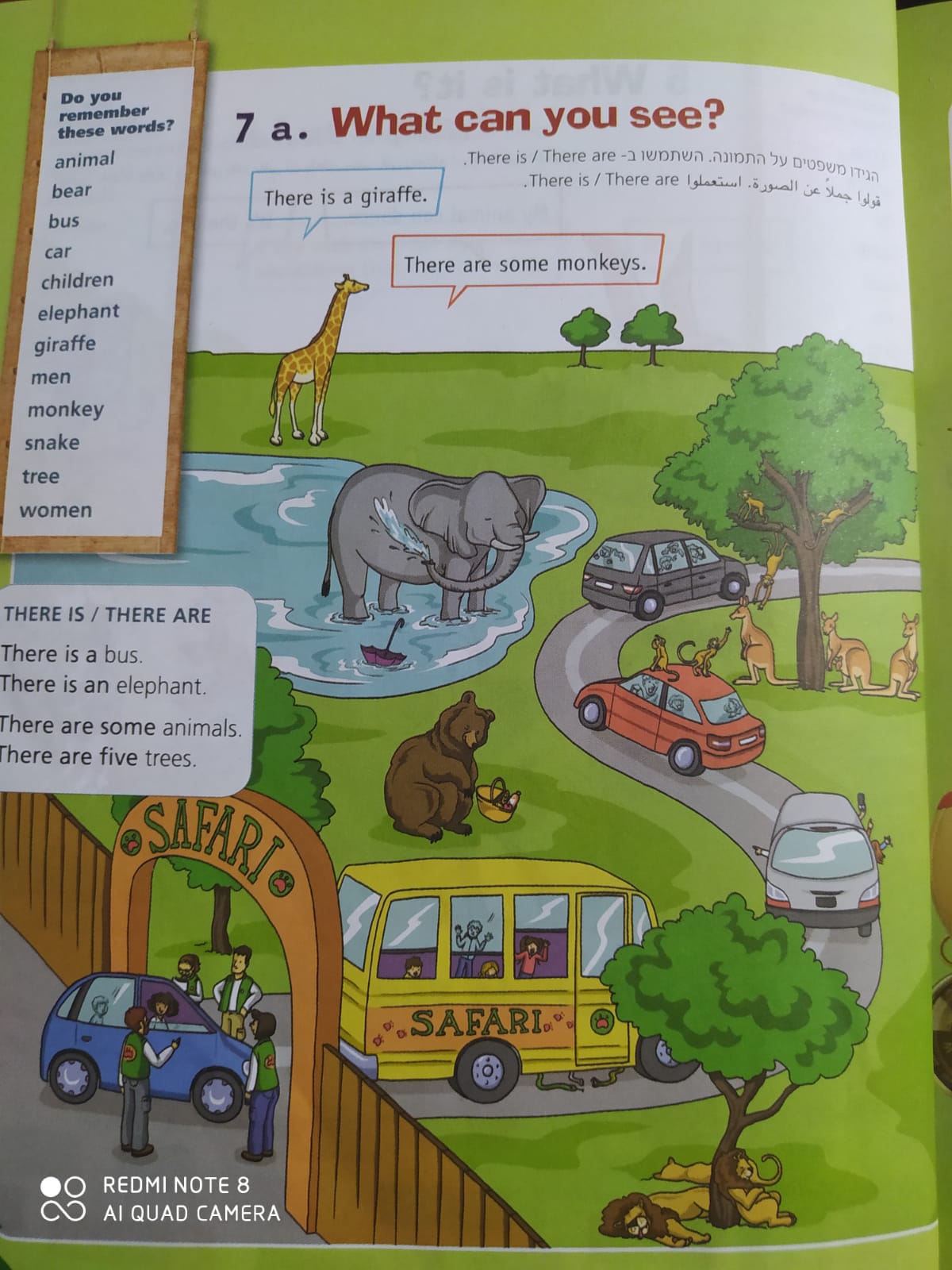